David Militzer, 
Education Program Consultant
California Department of Education
Dan Blake
Director, Innovation & Partnerships
Sonoma County Office of Education
Rebecca Dedmond, Ph.D.
Director, Freshman Transition Initiative
George Washington University
Education and the Unemployment Crisis: Real Career-building Tools for Middle and High Schools, Students, & Communities
Today’s presentation…
1
3
2
Career Development Programs to Address the Issues
The Issues at Hand
Transition Initiatives
1
David Militzer:The Challenges of the 21st Century
We cannot always build the future for our youth, but we can build our youth for the future.
-Franklin D. Roosevelt
[Speaker Notes: Two Young Fish

“There are two young fish swimming along, and they happen to meet another fish swimming the other way, who nods at them and says “mornin’ boys, how’s the water?” And the two young fish swim on a bit, and then eventually one of them looks over at the other and says, “what the hell is water?” 

The point is not that they are unconcious or dumb, but that in life, for any and all of us, the most obvious, ubiquitous, and  important realities are often the ones that are the hardest to see and talk about.
David Foster Wallace  

So we’ll start by talking about what are some characteristrics of the water our youth are swimming in.]
20th Century Classroom vs. 21st Century Classroom
[Speaker Notes: Time – based 				Outcomes  based

Literacy is 3 rs			Multiple Literacies of 21st century
Focus is on memorization of facts and the right answer

Focus is on what students can do and are like after the details are forgotten

Passive Learning 			Active Learning

Learners in Isolation – No cheating!	Learners work collaboratively  - with 		classmates and  others around the world – global 		citizens

Little student freedom			great deal of freedom

Discipline problems		no disc. Problems Teachers and students 			relationships based on respect
Fragmented curr. 		Integrated, interdisciplinary curr.

Curr/school is irrelevent to students	Curr connected to student’s interests and 			connects with their experiences, talents 			and the real world]
The current reality…
100 students start 9th grade75 graduate from high school51 enter college 38 need remediation26 graduate collegeCollege Completion Toolkit U. S. Department of Education, March 2011
!
[Speaker Notes: Let’s start with what is happening with students when they leave the K-12 system.
For a baseline we can see that we have a long way to go to meet our twin goals of college (or other postsecondary) and career for all. 
 
Author John G. Bendt 
Part of this problem can be attributed to the fact that most high school students put little effort into exploring what they want to do upon graduation, have little understanding or experience with the requirements of the work world, and if they are not planning on going to college, they may have no action plan to prepare for their future. It's paradoxical that college bound students and their parents put lots of energy into selecting and gaining admission into college, but minimal thought and effort into selecting an occupation and learning the skills it will take to compete successfully in today's competitive global world. As a result many enter college with little direction, often require extra time to graduate, and most importantly, fail to develop critical workplace skills.]
More reality…
Recent College Grads:
53 percent Unemployed or Under-Employed
High School Grad (no postsecondary):
16 percent Employed Full-Time
Dropouts:
29% of Californians age 18-24 lack a high school diploma
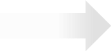 [Speaker Notes: We often speak of college like it is an end in and of itself.  Yes, college is very important. Yet for career success we have to look past college and understand that college is a means to  moving into a full adult life, that includes  work and careers .

Read slide
Let’s look at the skills  that are needed in the 21st century  job  market and how it has changed from our past.
Rutgers H]
One thing has become very clear…
The schools we know of the 20th century can’t prepare our kids for the demands of the 21st Century.
[Speaker Notes: Schools and 
Classrooms that focus on 

*Memorization ,
*Teacher as “Expert” 
*External motivators rather then intrinsic motivation – 
*Schools that don’t promote self empowerment/authenticity
*Little student freedom, responsibility or leadership
*fragmented curricula,
*Where boredom, rebellion, and apathy are tolerated, even expected
*These schools, the schools of the 20th century,
can’t prepare our kids for the demands - “water”-  of the 21st century]
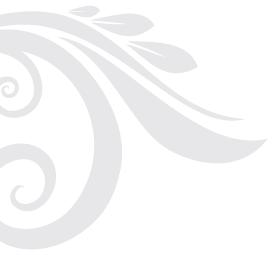 Partnership for 21st Century Skills
Serve as a catalyst to position 21st Century skills at the center of U.S. K–12 education by building collaborative partnerships among education, business, community, and government leaders.
[Speaker Notes: Back in 2002, the P21 was formed to 

P21 is a membership organization that began in 2002 and which brings together organizations from the public, private and non-profit sectors to advocate on behalf of improving education for all children. The Mission of P21 is to - READ SLIDE 
(Feel free to insert an anecdote about how long you have been a member.)

The P-21 provides a Framework that presents a holistic view of teaching and learning (next slide please)]
The 4 C’s: The Key to 21st Century Skills
Critical thinking and problem solving

Creativity

Collaboration and team work

Communication
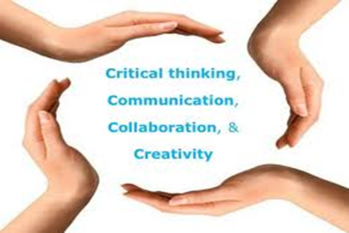 [Speaker Notes: The 4 C’s – embedded across the core – expanded – curricula-
Reading (English Language Arts)
Mathematics
Science 
Social Studies
Economics ,Government, History , Geography, Civics
World Languages
Arts and Music
	Weave into all subjects:
	Learning and Innovation Skills
	Information, Media, and Technology Skills
	Life and Career Skills
Interdisciplinary Themes: 
Global Awareness
Financial, economic, business, and entrepreneurial literacy
Civic literacy
Health literacy
Environmental literacy]
California Education Code
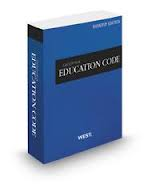 Section 51228 (1983)…
Each school district shall offer:

…a course of study fulfilling the requirements for admission to the California public institutions of postsecondary education

…a course of study that provides an opportunity for those pupils to attain entry-level employment skills in business or industry…and prepares all pupils for high school graduation and career entry
[Speaker Notes: Dual Mission of School that is reflected in the new Common Core is also reflected in CA Ed Code (1983) 


Huge amount of deserved attention and effort on the common core  standards and curricula. 

I work in the CCTD at CDE and we in this division put the majority of our attention on the career ready side of the equation.]
New CTE Standards Include Career-Ready Practice
Apply appropriate technical skills and academic knowledge
Communicate effectively
Develop an education & career plan aligned w/ personal goals
Apply technology to enhance productivity
Utilize critical thinking and persevere in solving problems
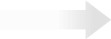 Practice personal health and understand financial literacy
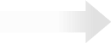 Act as a responsible citizen
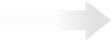 Model integrity, ethical leadership, & management
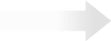 Work productively in teams while integrating cultural & global competence
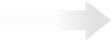 Demonstrate creativity and innovation
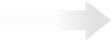 Employ valid and reliable research strategies
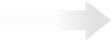 Understand the environment, social, & economic impacts of decisions
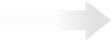 [Speaker Notes: In fact we have updated and expanded our CTE Standards as of January, both in terms of specific sector-based pathways, and in adding a set of Career Ready Practices that we believe apply to all students, not only those enrolled in CTE.

You may have noticed the high degree of compatability these Practices have with the “4Cs” and other parts of the P21 framework]
Resources…
Partnership for 21st Century Skills
http://www.p21.org 

2013 CA CTE Curriculum Standards
www.cde.ca.gov/ci/ct/sf/ctemcstandards.asp
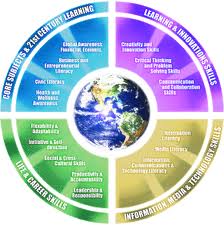 [Speaker Notes: You can find all this detail and more ate these two websites. 

Keeping with the water analogy, Dan Blake , Director of Innovations and Partnerships, will now talk with you about how one CA county has developed approaches to school improvement that put careers squarely  on the table.]
Contact information…
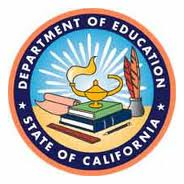 David Militzer, 
Education Program Consultant
California Department of Education
dmilitzer@cde.ca.gov (or) 916-319-0481

Dan Blake
Director, Innovation & Partnerships
Sonoma County Office of Education
dblake@scoe.org (or) 707-524-2780

Rebecca Dedmond, Ph.D.
Director, Freshman Transition Initiative
George Washington University
rdedmond@gwu.edu (or) 703-549-6935
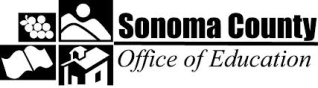 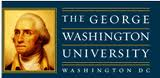